ANÁLISIS DE LOS GRUPOS DE ENFOQUE CON PERSONAL MÉDICO Y DE ENFERMERÍA DEL INSTITUTO MEXICANO DEL SEGURO SOCIAL (IMSS) EN EL 2022
Principales resultados
Estudio realizado en 2022 por la empresa Olivares Plata Consultores S.A. de C.V.
Objetivo
Identificar los elementos que el personal médico y de enfermería del Instituto Mexicano del Seguro Social (IMSS) considera como parte de un servicio de calidad en las Unidades de Medicina Familiar y Hospitales, respecto a tiempos de espera, trato, comunicación del personal, condiciones y seguridad de las instalaciones, así como los obstáculos que enfrentan durante la operación diaria. Al mismo tiempo, conocer la opinión sobre lo que para ellos significa la transformación.
Metodología
El Grupo de Enfoque es una técnica de recolección de datos que consiste en realizar una entrevista grupal en la que se promueve la interacción entre las y los participantes, con el objetivo de obtener información sobre lo que piensan y sienten respecto a diversos temas. Se lleva a cabo con un número limitado de personas (entre 6 y 10).
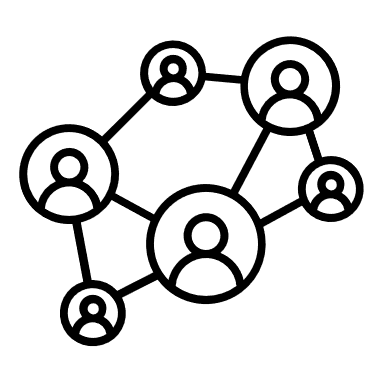 Calendarización
Calendarización
PRINCIPALES DESAFÍOS PARA MEJORAR LA ATENCIÓN MÉDICA
Condiciones y seguridad de las instalaciones
Prácticamente en los 3 niveles de atención se mencionaron problemas y carencias respecto a las instalaciones, destacando las siguientes:
Instalaciones con muchos años en operación y rebasadas en capacidad de atención
Solventar los servicios de agua, sanitarios y aire acondicionado
Mejorar los accesos como rampas y elevadores
Mobiliario viejo y/o obsoleto
OBSTÁCULOS QUE ENFRENTAN EN LA OPERACIÓN DIARIA
Sobredemanda de los servicios
Insumos tecnológicos
Usuarios
OBSTÁCULOS QUE ENFRENTAN EN LA OPERACIÓN DIARIA
Surtimiento de medicamentos
Insumos personal de enfermería
Brecha generacional con residentes
TRANSFORMACIÓN
La “Transformación” fue asociada principalmente a tres conceptos: CambioMejora Innovación
Otras asociaciones fueron:

Evolución, Innovación, Modificaciones, Bienestar, Nuevas Oportunidades, Adaptación, Actualización, Humanizar, Inversión, Condiciones laborales, Sueldos, Empatía, Responsabilidad, Ética, Competente, Sentido de pertenencia, Compromiso, Profesionalización, Puntualidad, Honestidad, Resolución, Soporte, Crecimiento y Superación.
TRANSFORMACIÓN